GridsFor Designing Spaces and Objects
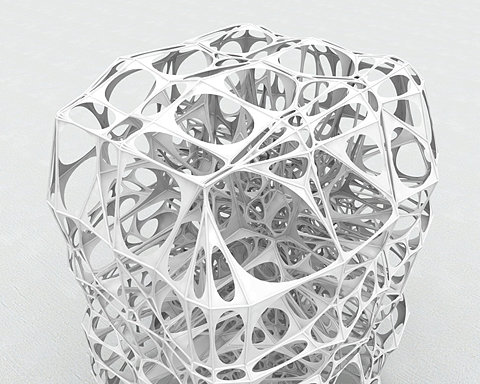 These are both grids!
Space Planning Basics
Barcelona PavilionThe grid controls where elements will be placed.
Farnsworth House
The grid assists in designing
A grid may be ‘deformed’ for some purpose or effect.
Piet Mondriande Stijl artist
Prostho Museum Research Center in Japan designed by Kengo Kuma, 2010
A geodesic dome
A Frank Lloyd Wright ‘Usonian’ house plan